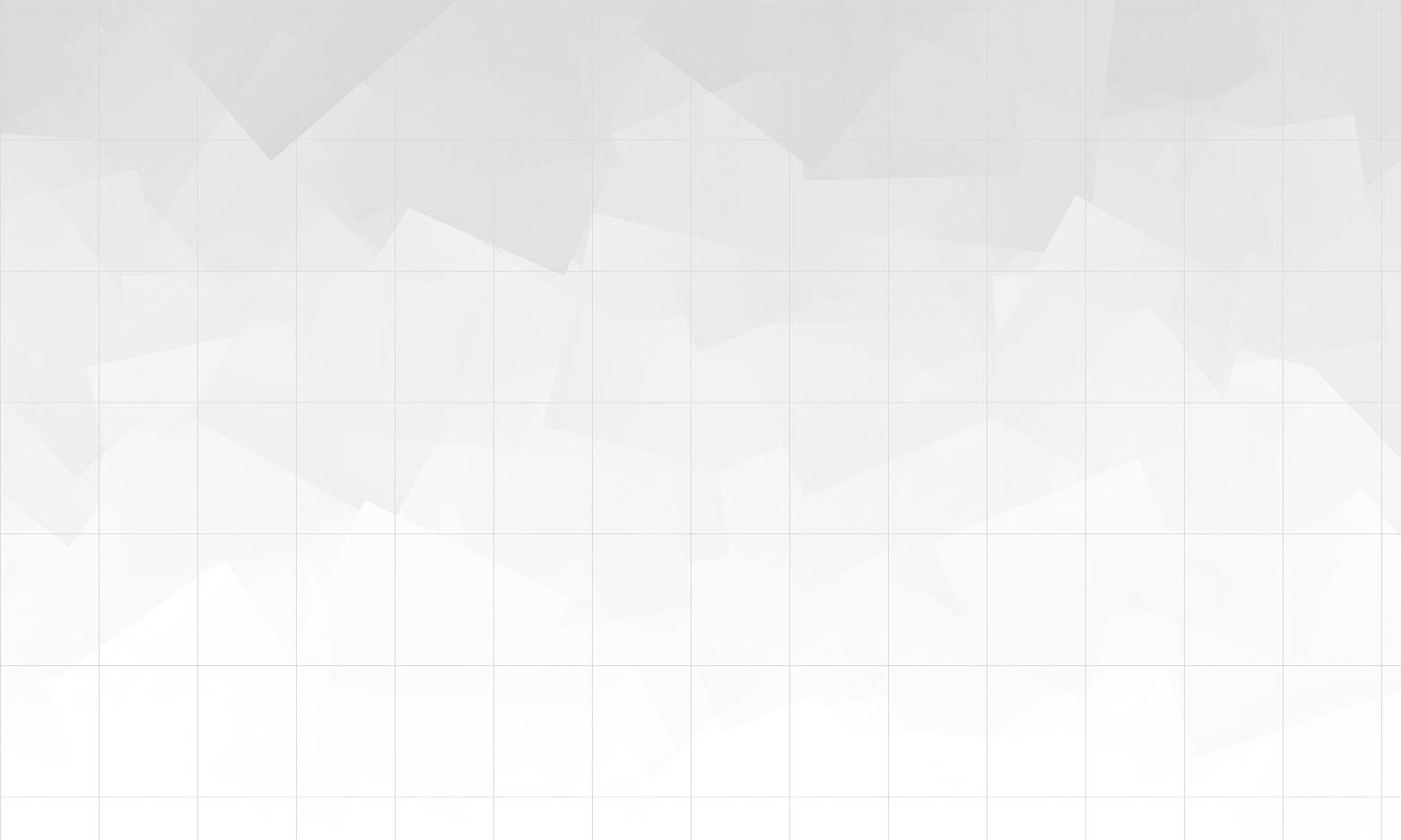 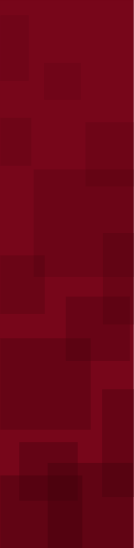 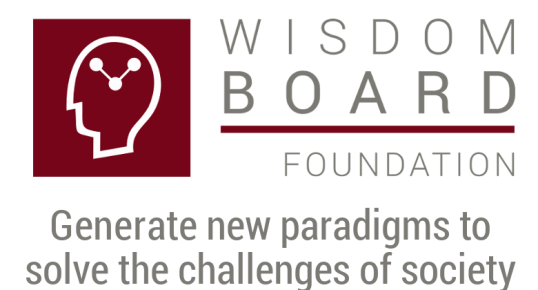 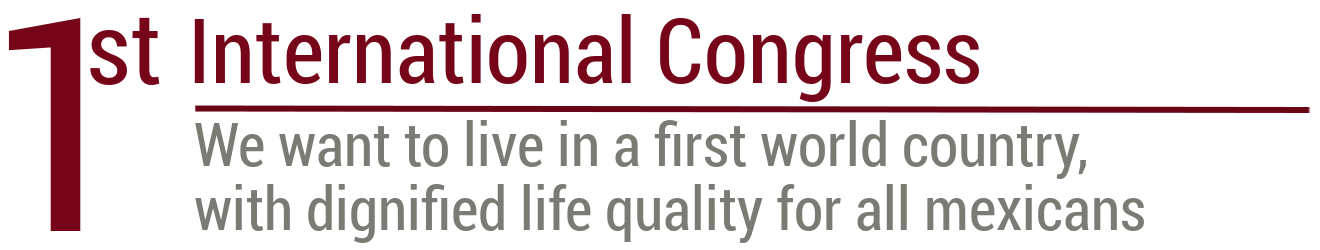 Process ManualThe XXI Century Enterprise
Rodolfo Luthe, Researcher, Ph. D.
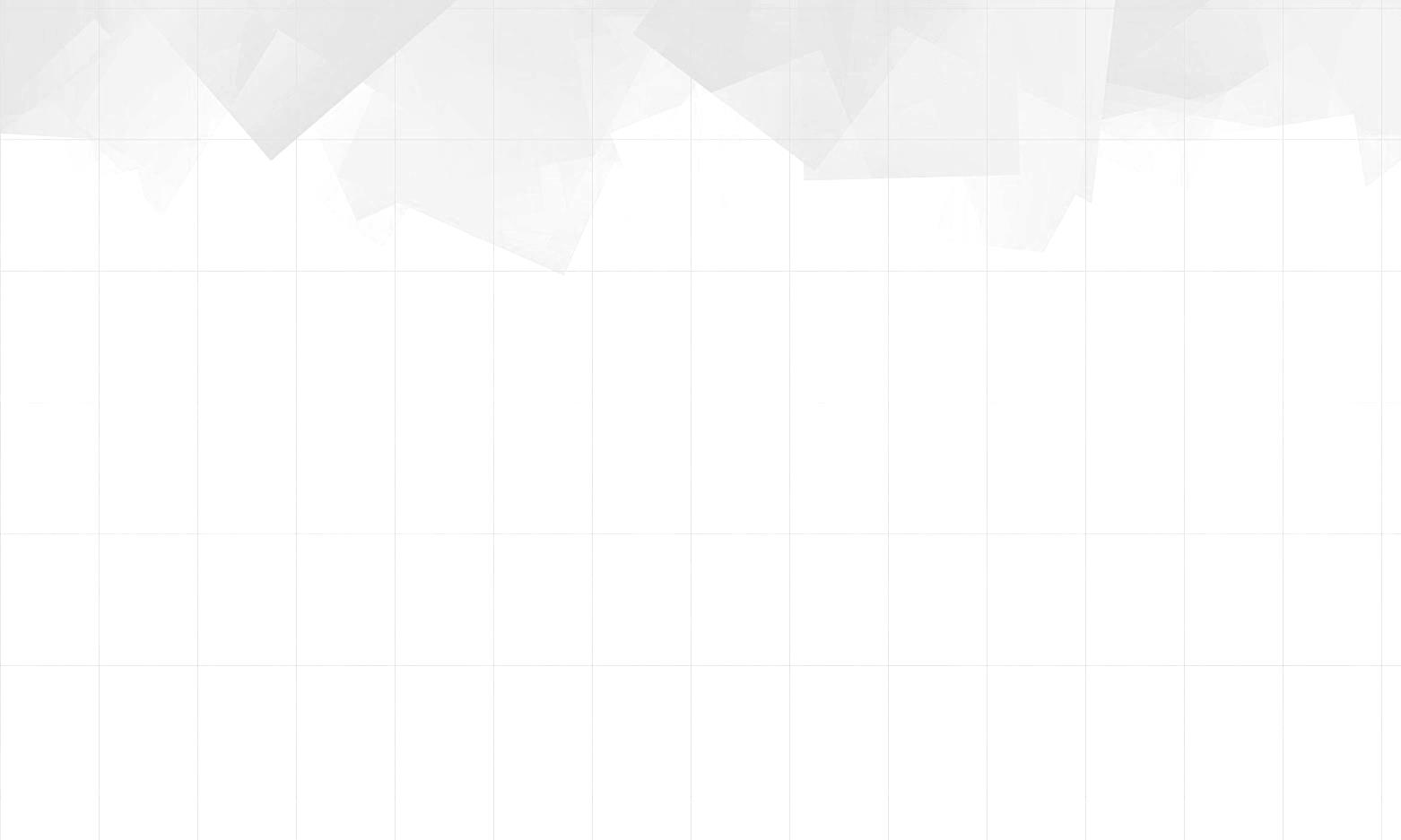 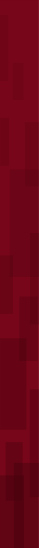 Introduction
The XXI Century Enterprise project requires a process to guarantee sustainability, caring for the person, the environment and the profits.
Our research finds the chain of value as follows:
Person-Family-Enterprise
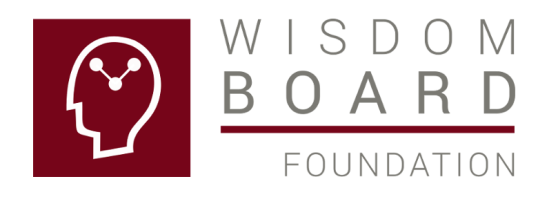 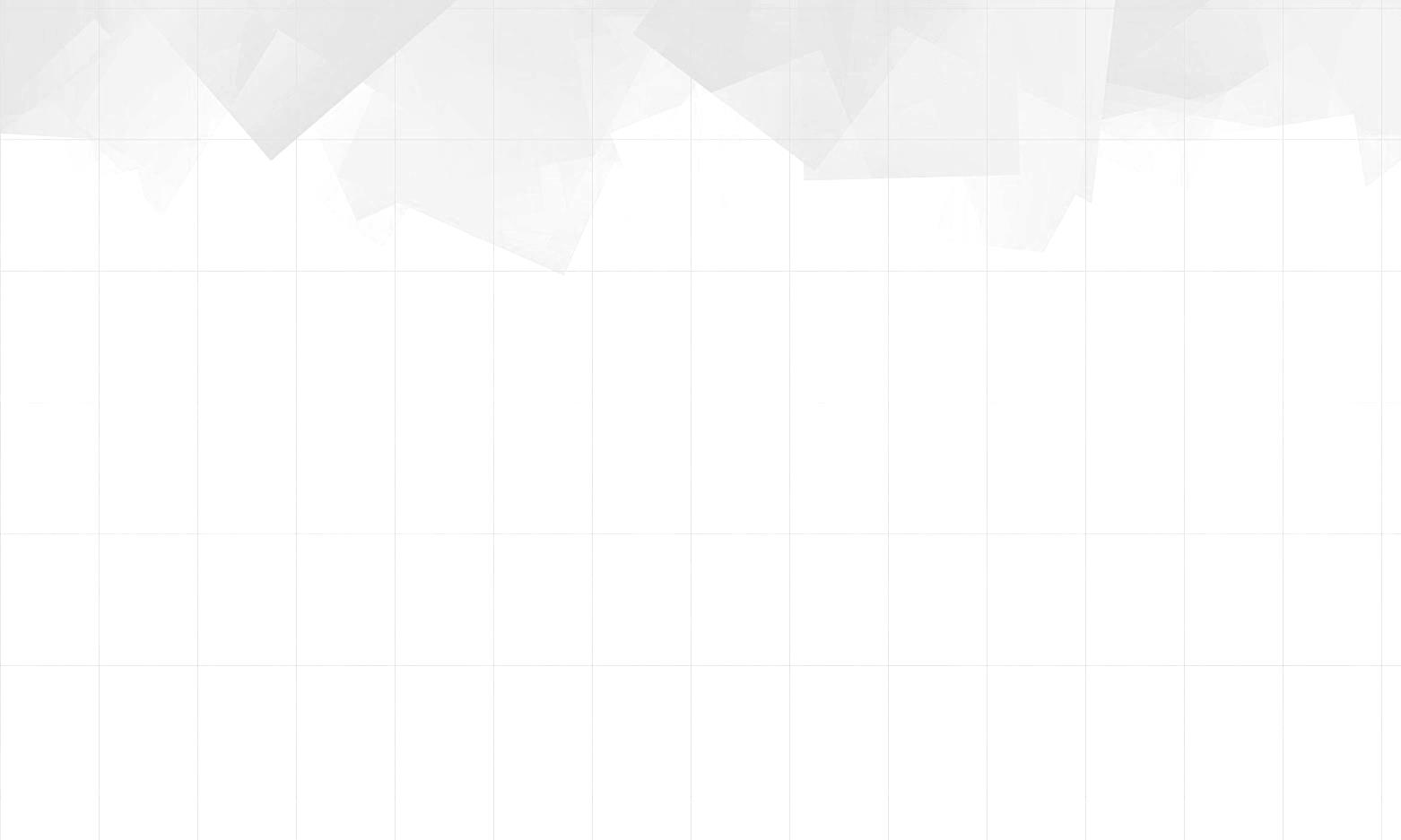 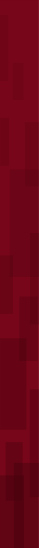 Top management
The decision to participate in the XXI Century Enterprise project corresponds to the general manager, who may also be the owner.
Top management defines the topics who wants to consider in the chain of value: person-family-enterprise.
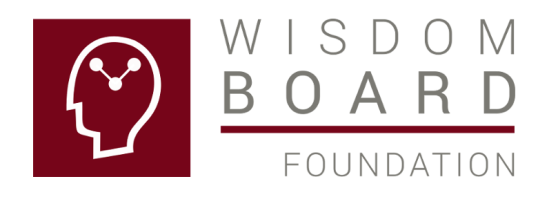 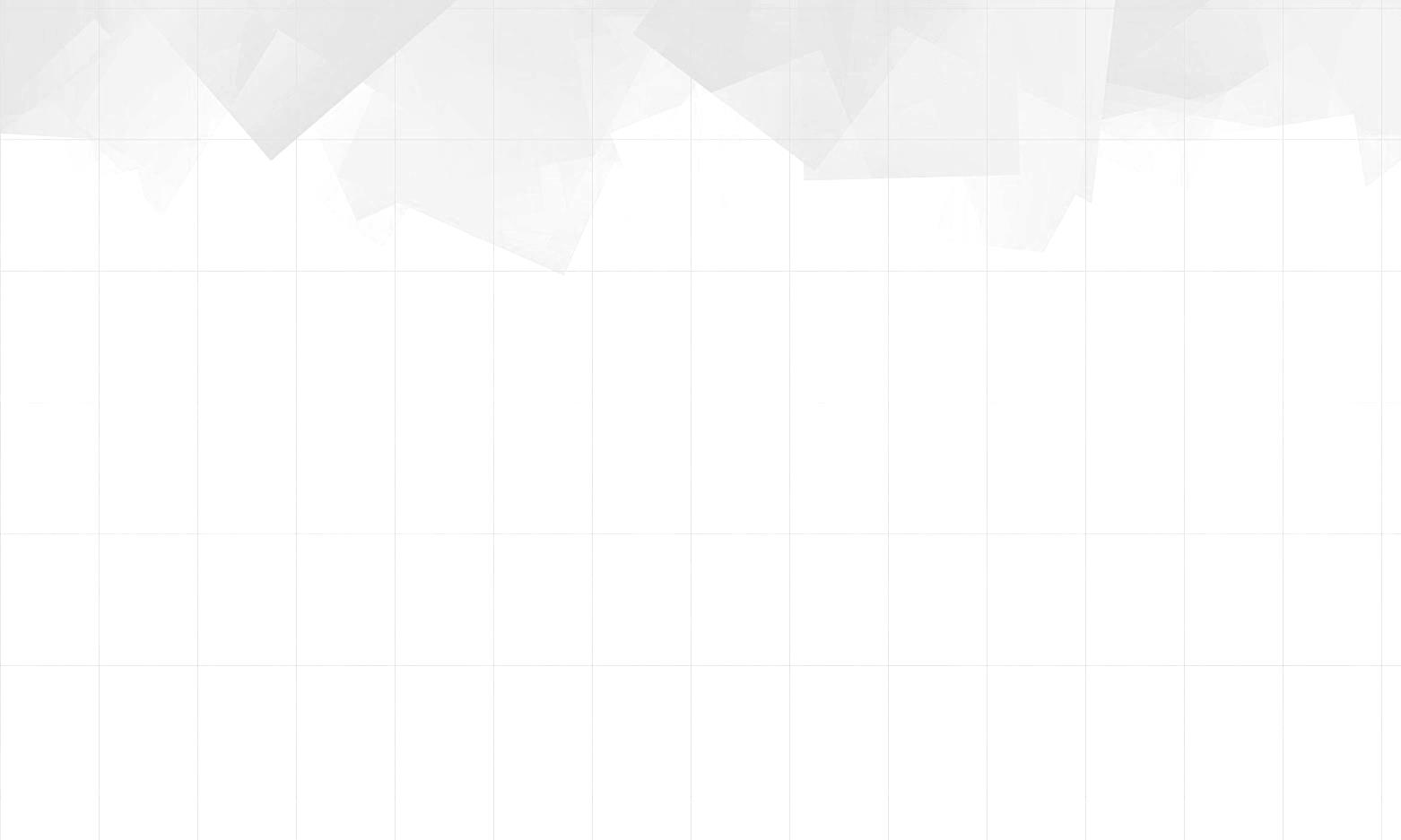 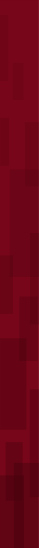 The XXI Century Enterprise
If top management decides to start with the company, the proposal then is to update the strategic planning.
In the external analysis of the enterprise the risks and threats are considered in detail, because they define the challenges in our society.
The company Is the organization in charge of investigating how to deal and solve the challenges and threats in our society.
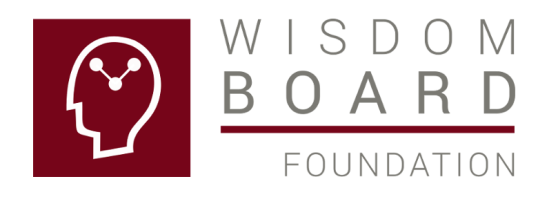 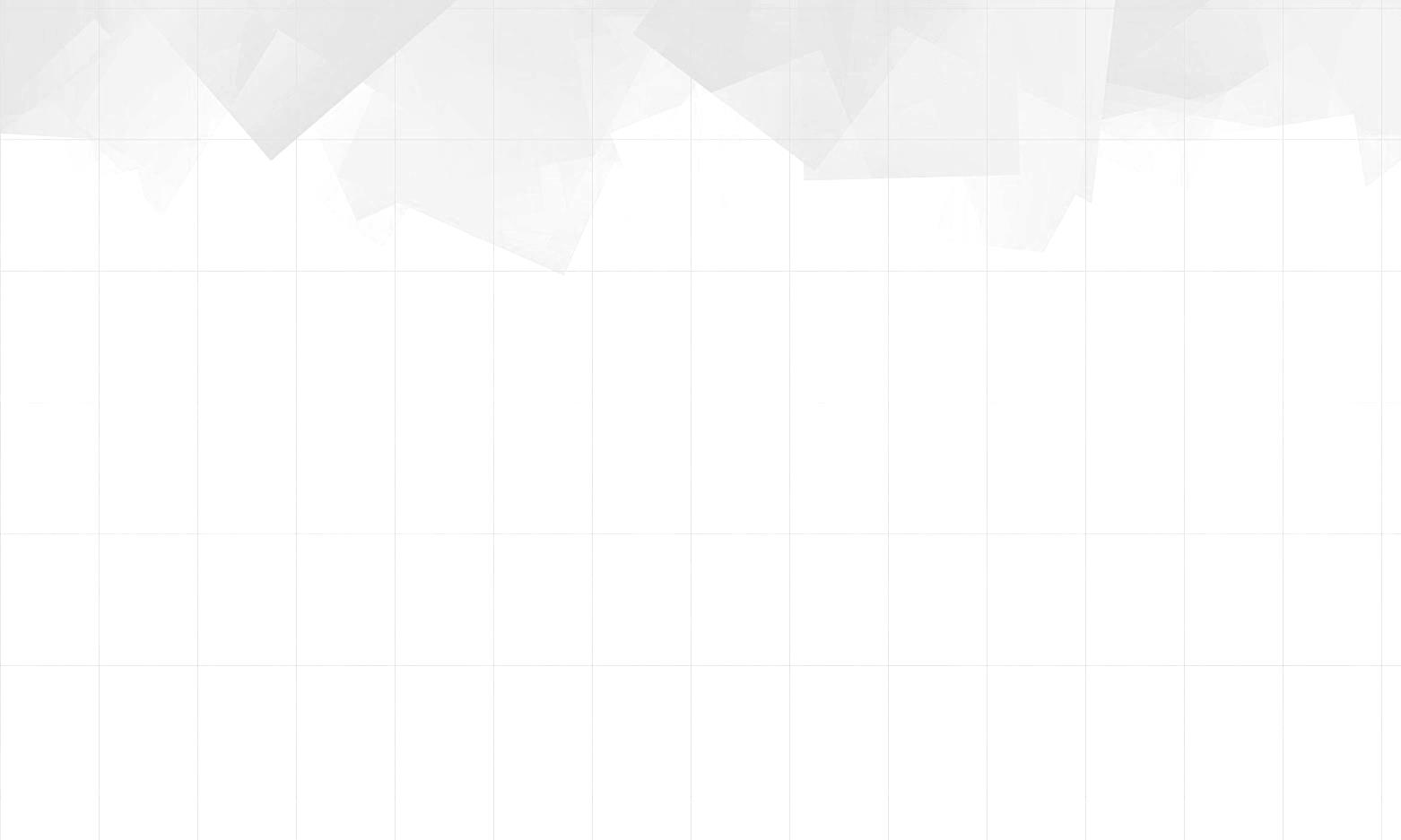 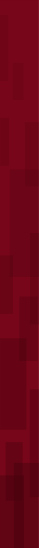 The XXI Century Enterprise
The identified challenges are:
1) Work
2) Health
3) Education
4) Corruption
5) Addictions
6) No cancer children
7) Brain capacity development
8) Leader formation process
9) Leaders working as a team
10) Hunger
11) Security
12) Criminal mind
13) Poverty
14) Cancer
15) Violence: Robbery, Assault,         Kidnapping
16) Sustainable person
17) Sustainable family
18) Sustainable company
19) Sustainable country
20) Sustainable world
21) I want to be a sustainable        and competitive person.
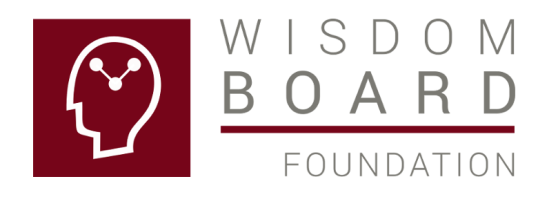 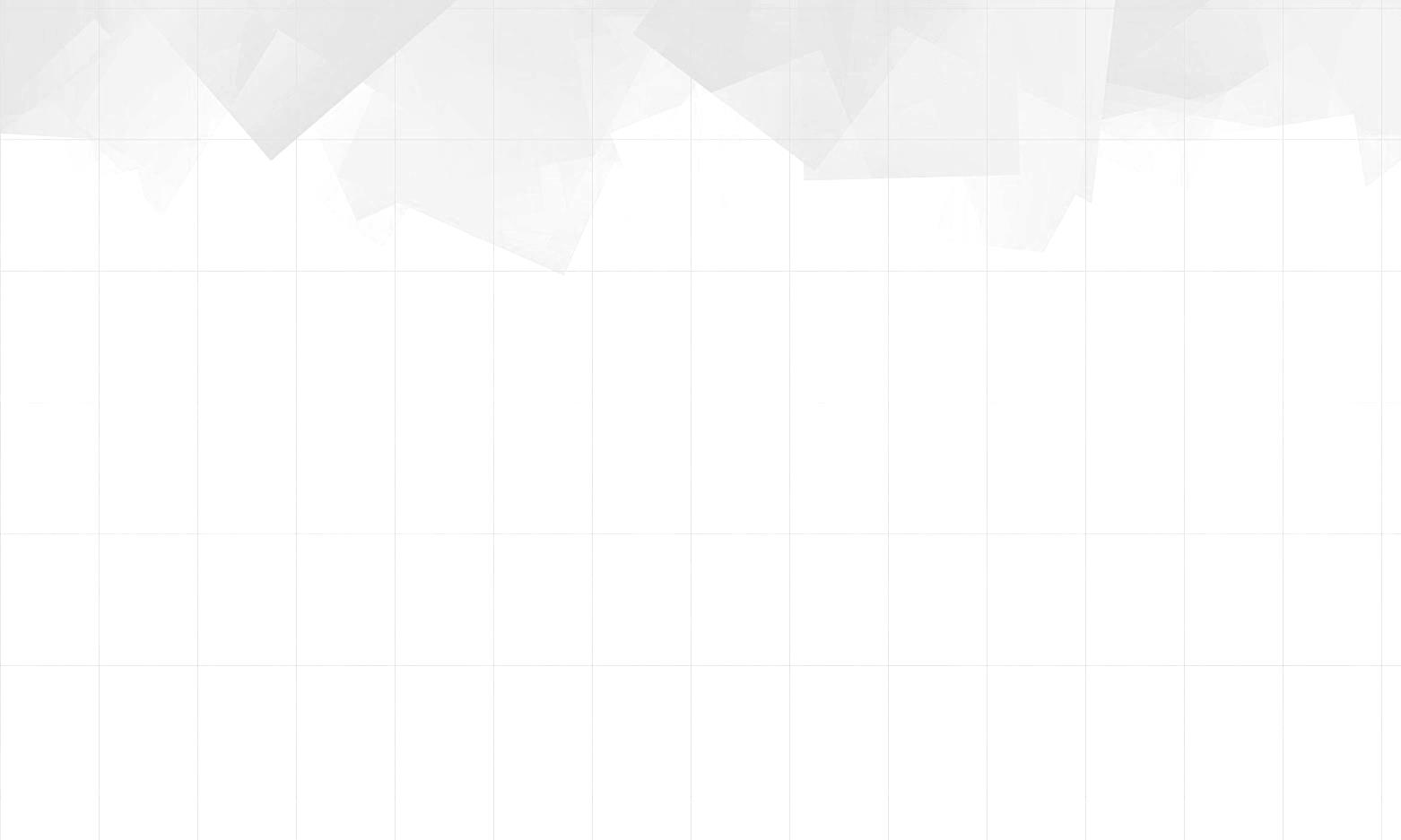 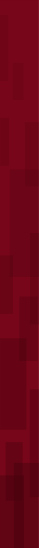 The XXI Century Enterprise
The strategic planning process allows us to define the objectives including some of the challenges solution.
The topic of the XXI Century Leader is also considered in this process, which can be treated before updating the enterprise strategic planning process.
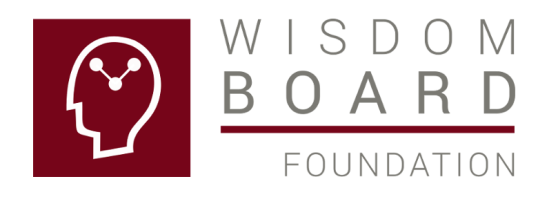 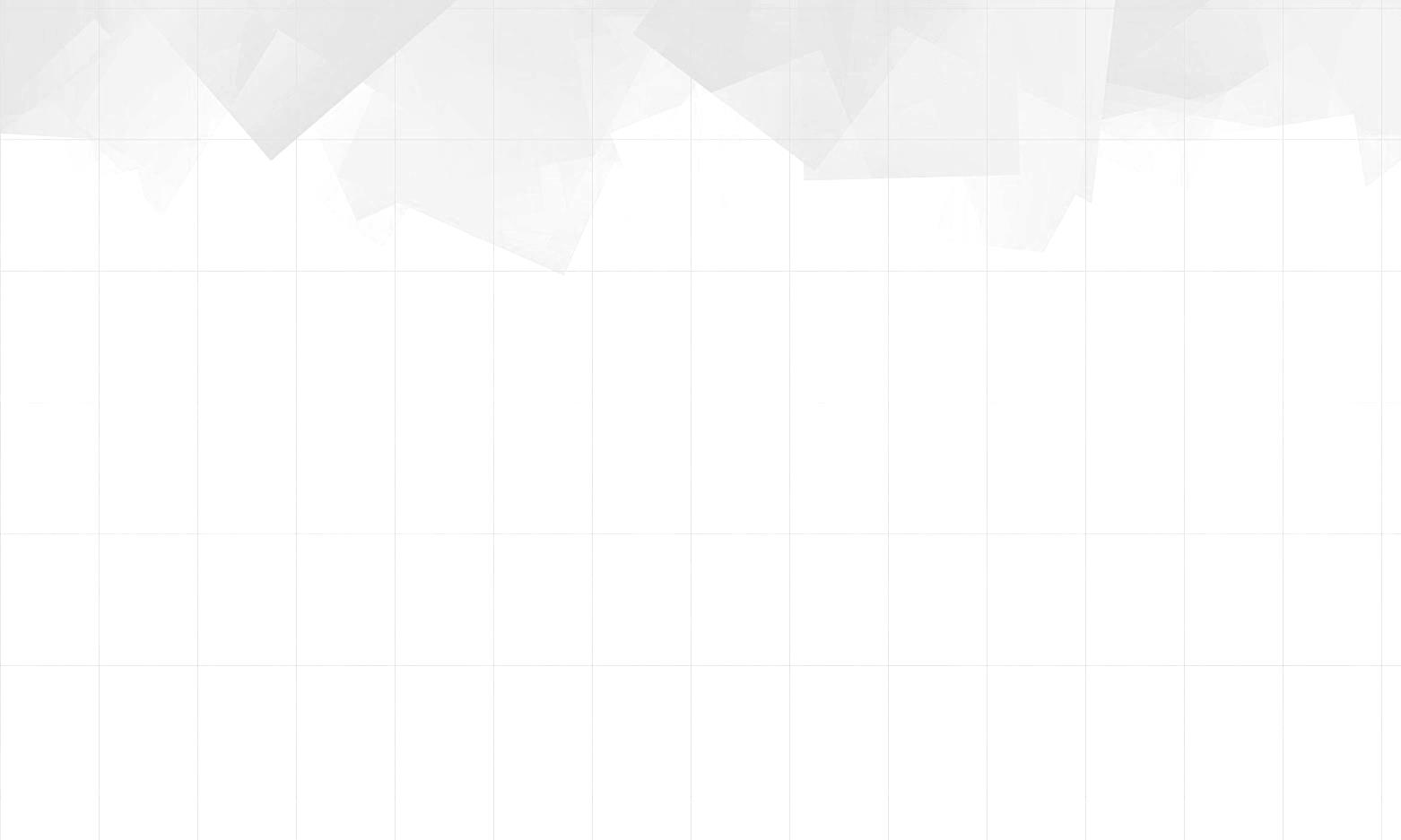 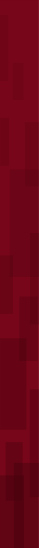 The XXI Century Leader
Studying the leader and the process to form a leader is fundamental in order to analyze and solve the challenges and threats in our society.
This research has been presented as a summary in the book: The Leader, how to form the XXI Century Leader, Trillas Editor.
A new six steps paradigm is presented in the process to form a leader, starting with reality, -what it is-, and the steps are the following:
   Perception-Diagnostic-Decision-Vision-Motivation-Action.
We have developed 165 Workshop Course Units, UTP, in order to grow the intellectual capacity of the interested person.
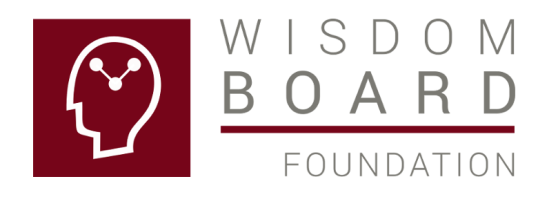 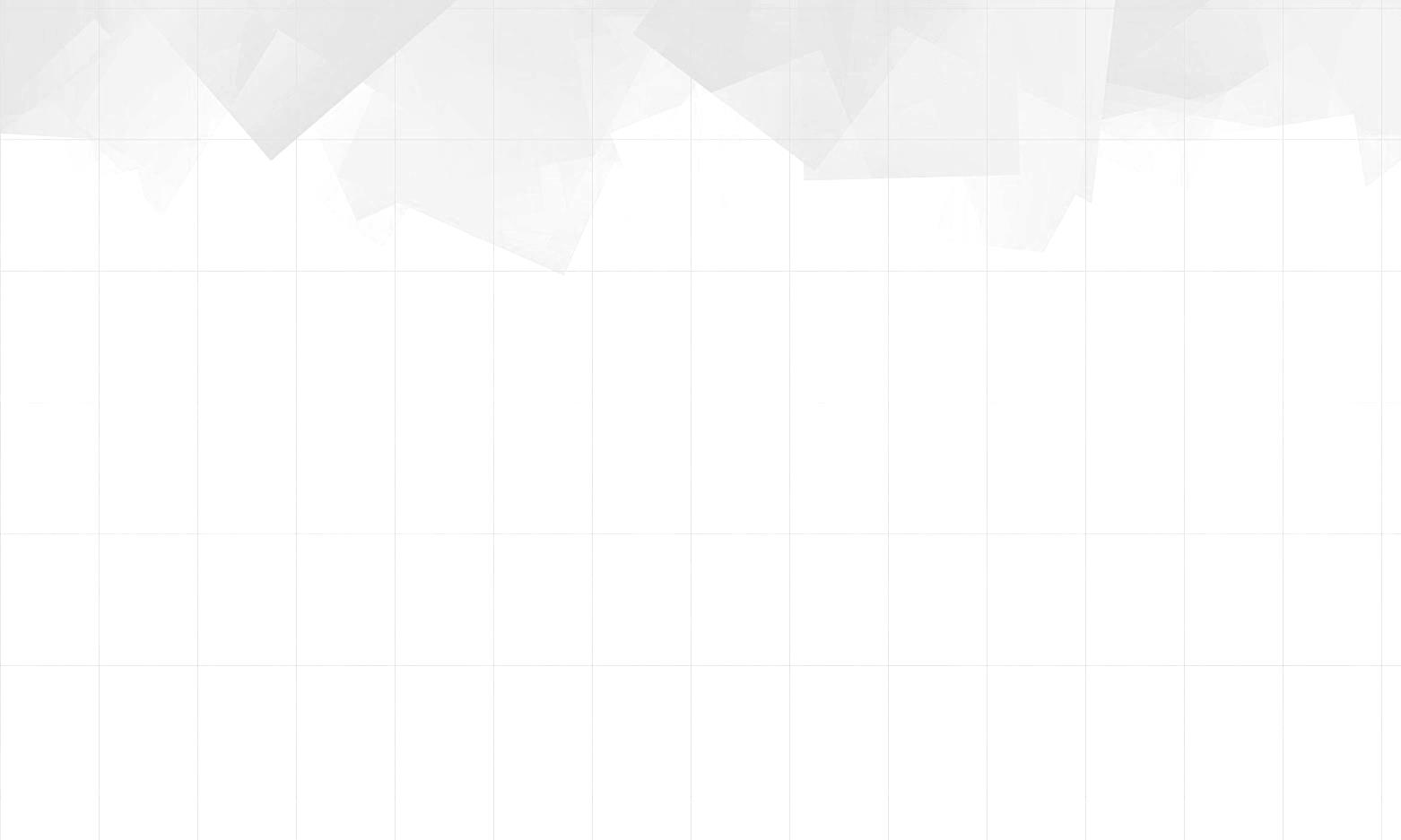 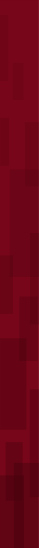 The XXI Century Family
In any alternative considered in the chain of value, starting with the company then the person, or starting with the person, continuing with the business, the family is the most excellent social cell.
The family is important and vital for all the persons, starting as a child and growing to become a responsible citizen, forming healthy families.
Healthy families build healthy communities and countries. The family neural networks are very important forming a person, starting right after birth.
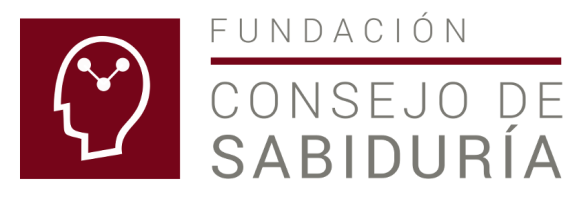 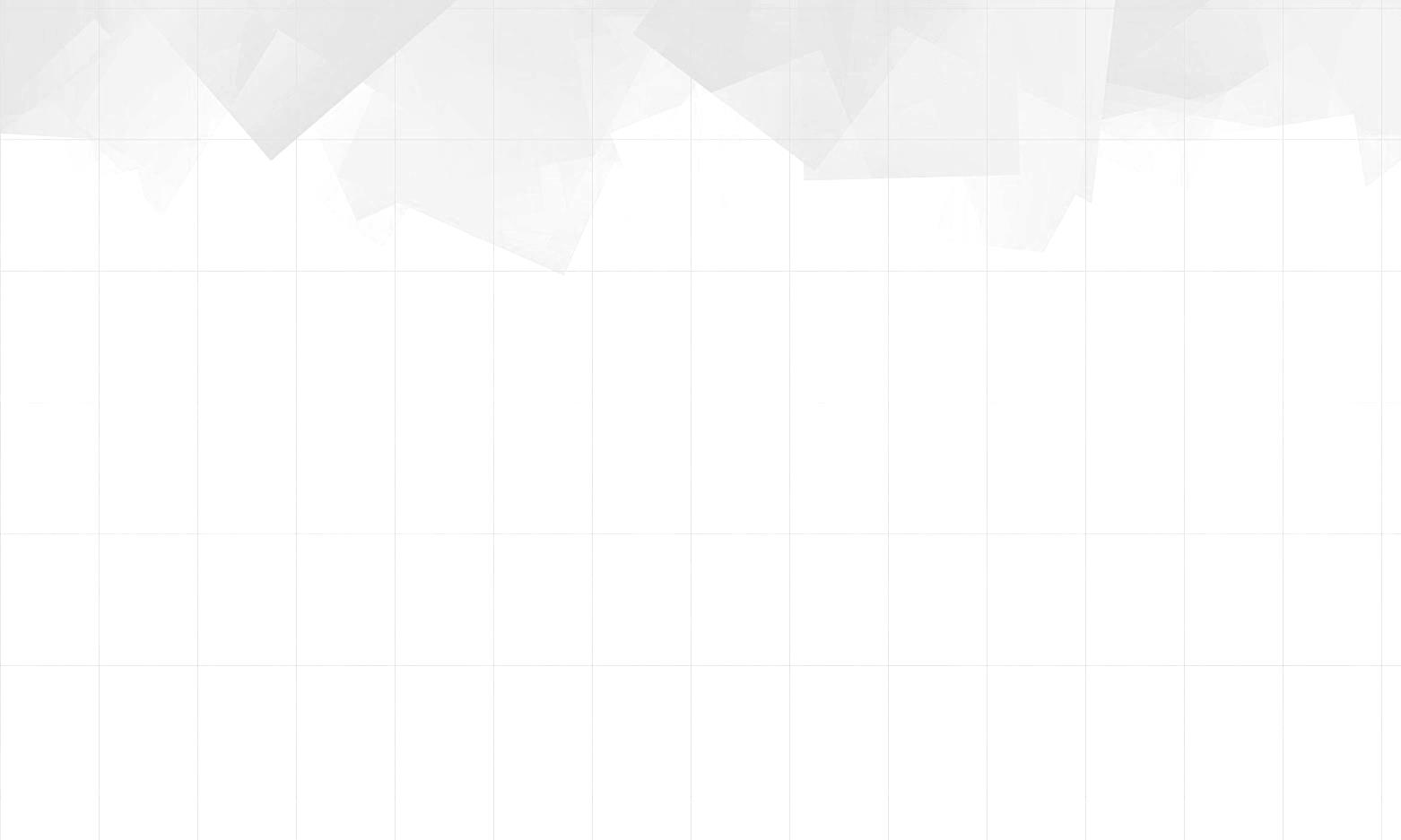 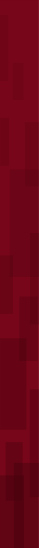 A new paradigm: Neural networks
Neural networks research allows us to present a new paradigm, defining the following postulate:

If your Neural Networks are fine, ALL is fine.
The human being is formed by spirit, mind and body, and any disequilibrium or indisposition indicates an electric neural networks disequilibrium. Therefore, evaluating the neural networks is very important because such neural networks manage and control the person’s operation.
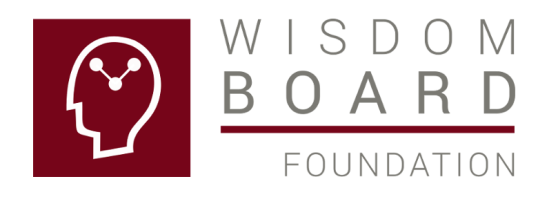 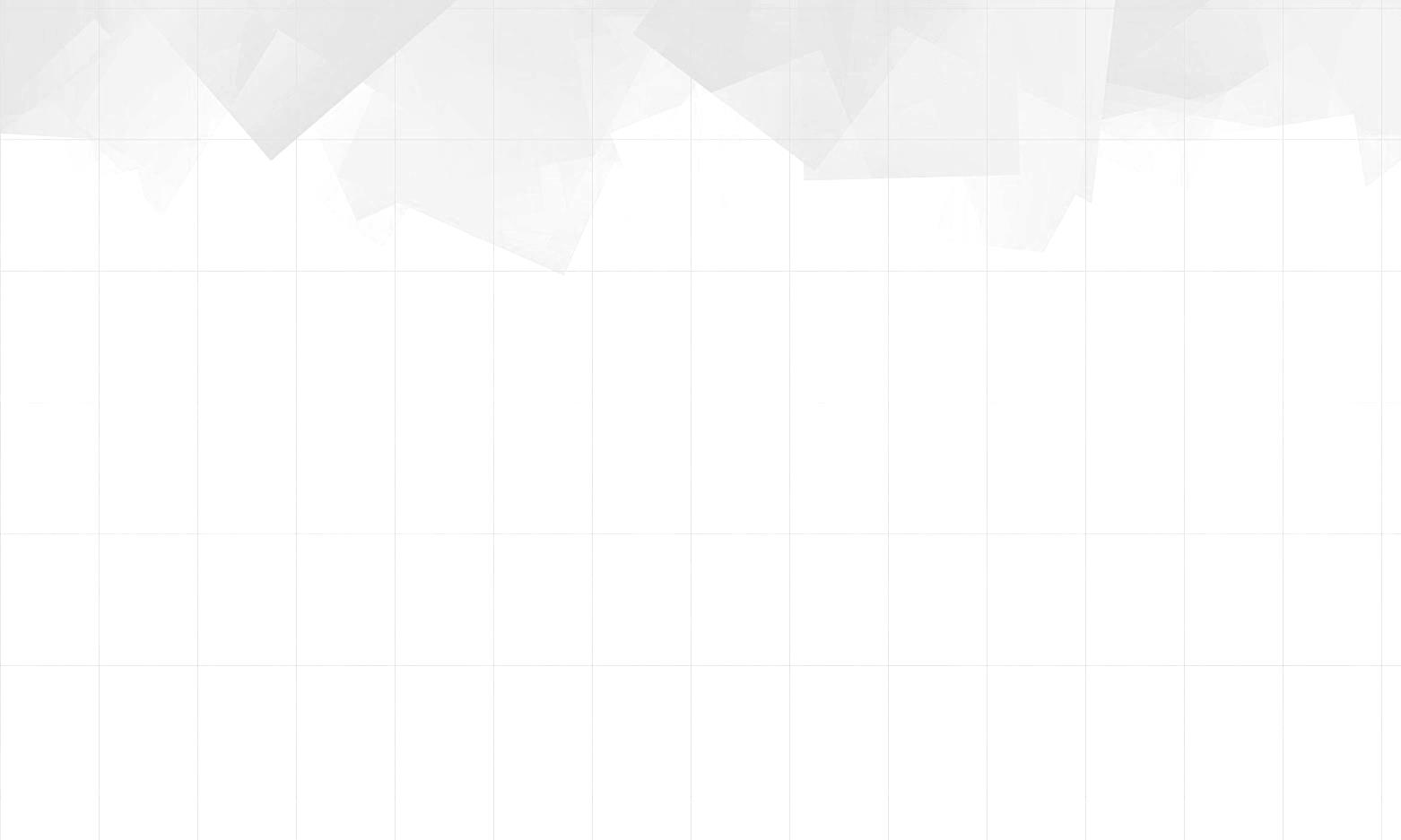 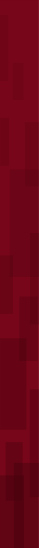 A new paradigm: Neural networks
European research, in more than sixty years, establish that the cell’s electric disequilibrium is the cause of ALL that we call disease. The reason is that the electric disequilibrium is produced by the neural networks disequilibrium and the energy blockades.
We are energy and the cell is also energy, being physics the science studying energy and electricity, so that with the personal neural networks diagnostic, we can use the psychoquantic engineering in order to level the disequilibrated networks. Psychoquantic engineering integrates mathematics, physics, neural networks, applied to the human cell.
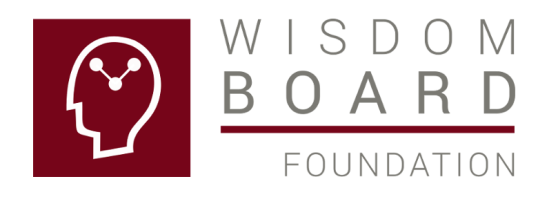 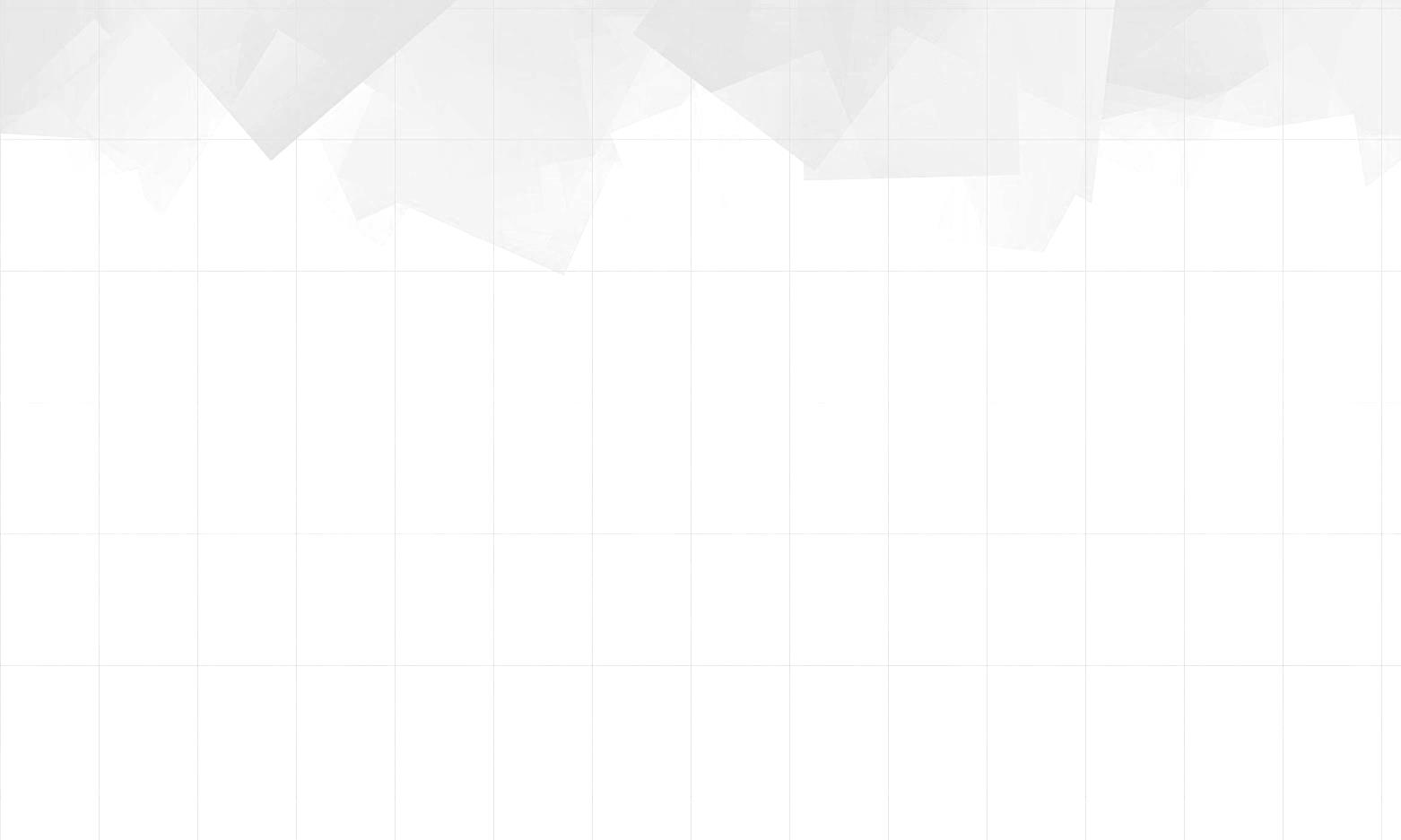 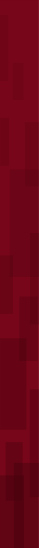 Research about neural networks
IPADE’s research, as well as the research: Your Brain at Work, presented in the Harvard Business Review, in july-august 2013, are very valuable. They identify fifteen neural networks in the human brain.
The fifteen neural networks have been classified in five groups, as follows:
Human Factor, Basic, Ethics, Competitive and Vision.
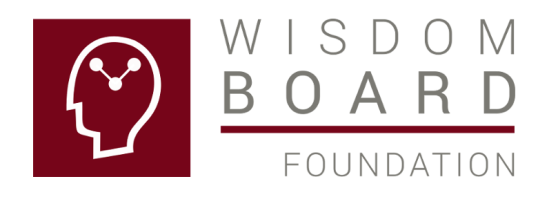 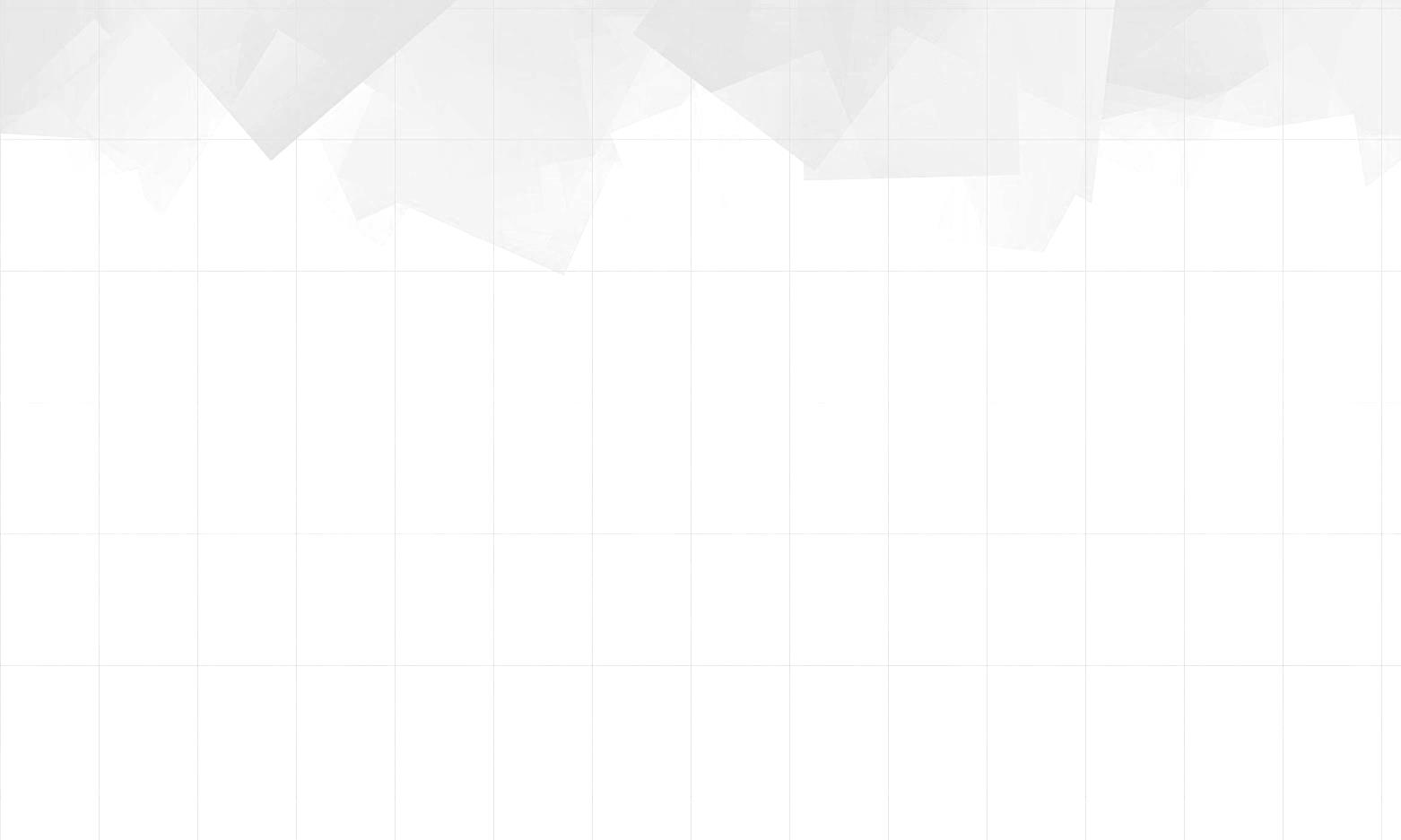 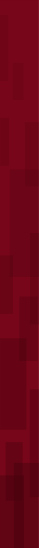 Research about neural networks
The detailed classification is as follows:
Human Factor Group
Creative network
Acknowledgment network
Affection network
Control network

Basic Group 
Conscience network
Learning network

Ethics Group
Intellectual network
Values network
Virtues network



Competitive Group
Memory network
Information network
Action network
Vision Group
Planning network
Communication network
Leadership network.
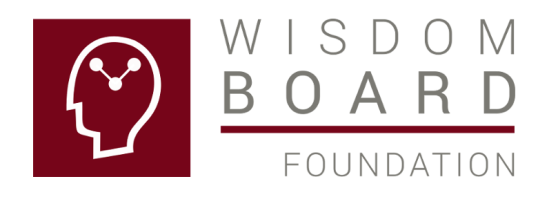 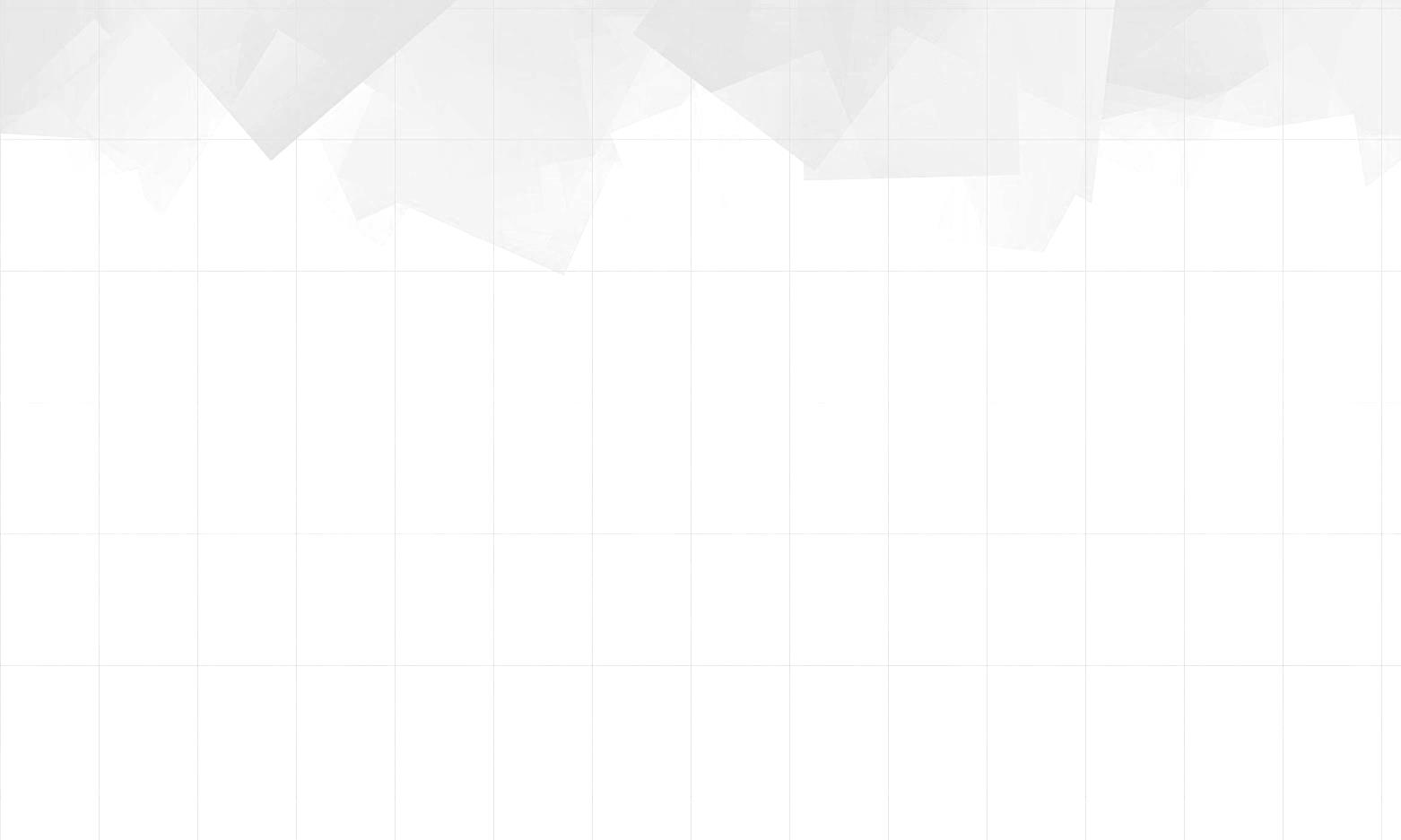 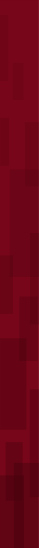 Research about neural networks
The neural networks mathematic model developed has the following equation:
   Neural networks =	   Creative network			+ Acknowledgement network			+ Affection network			+ Control network			+ Conscience network			+ Learning network			+ Intellectual network			+ Values network			+ Virtues network			+ Memory network			+ Information network			+ Action network			+ Planning network			+ Communication network			+ Leadership network
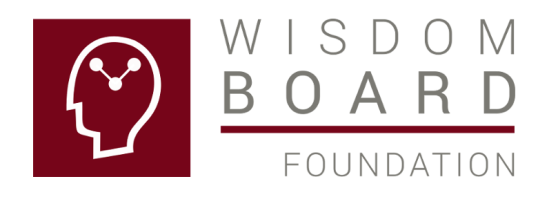 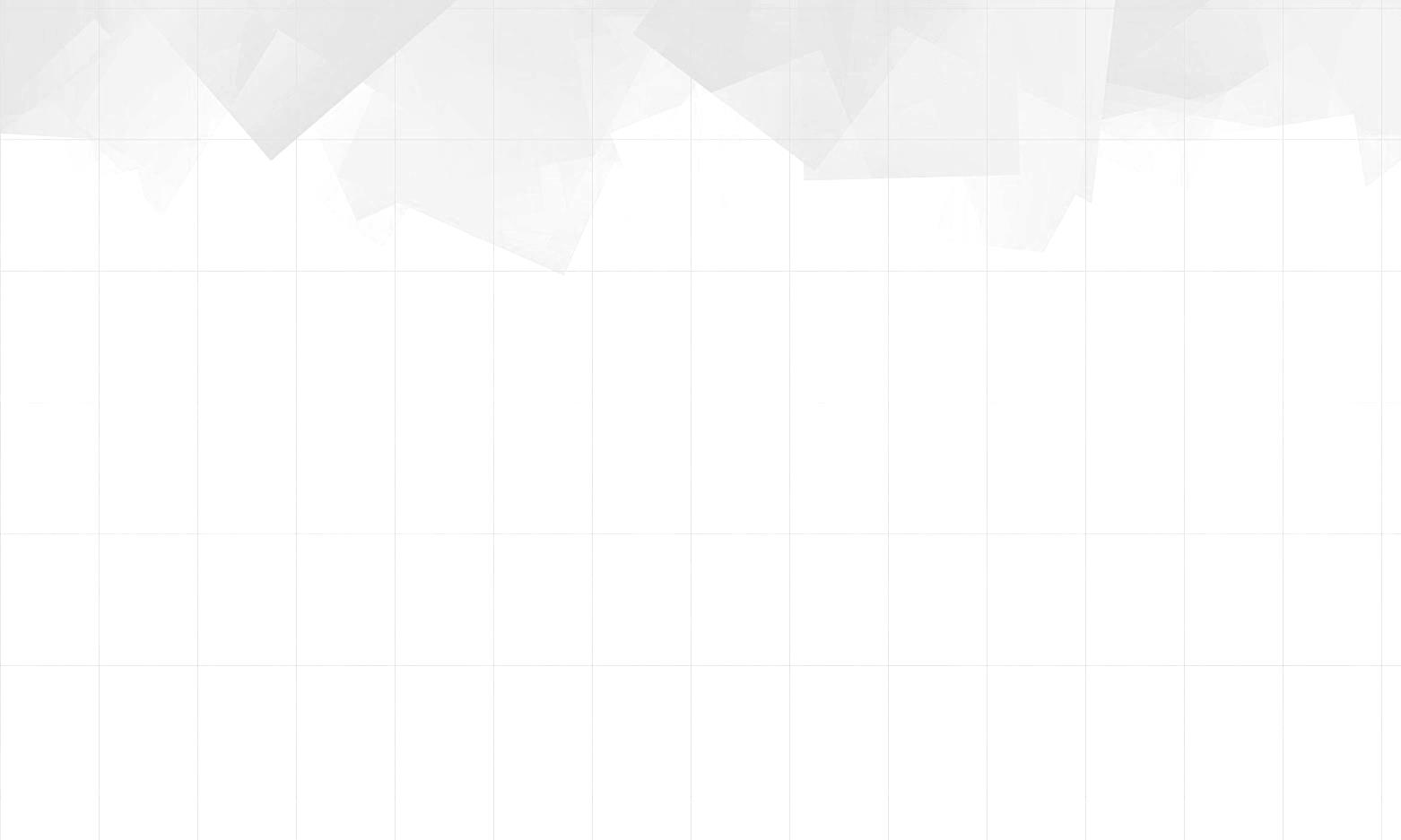 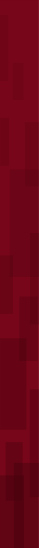 Research about neural networks
Each of the neural networks has a mathematic model formed with several variables, as follows:
Creative network
1. Knowledge
2. Skill
3. Relationships
4. Problems solution
5. Mental order
6. Tranquility
7. Environment
8. Peacefulness 

9. Culture 
10. Innovation
11. Will
12. Perception
13. External motivation
14. Internal motivation
15. Transcendental motivation.
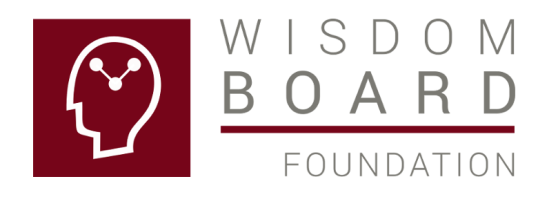 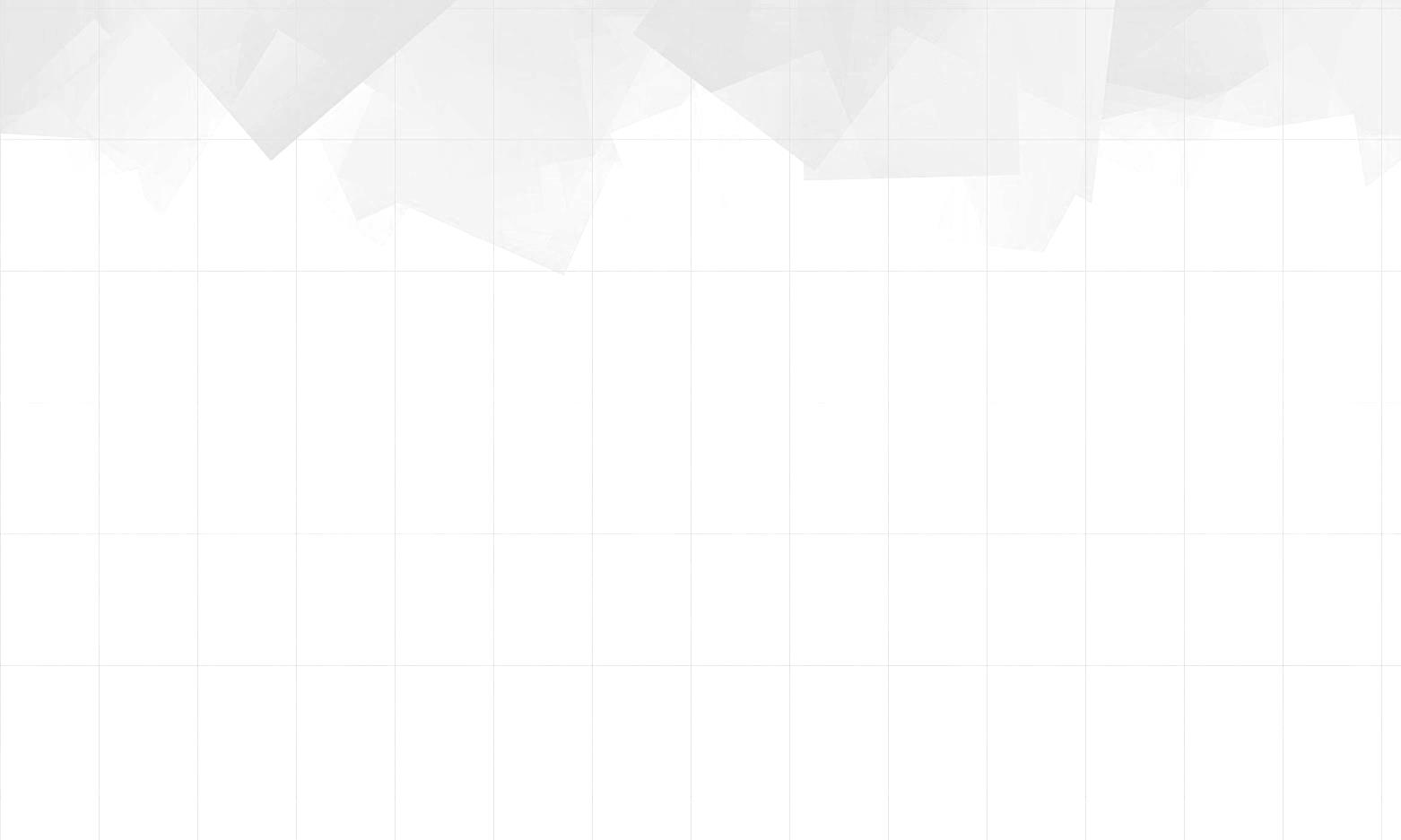 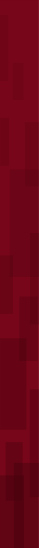 Research about neural networks
The creative network is formed by fifteen variables including knowledge and skills, in relationship considering the problems solution or situations under consideration. It is required mental order, tranquility, a creative environment, with peacefulness, innovation culture and will defined by the perception, experimenting an integral motivation.
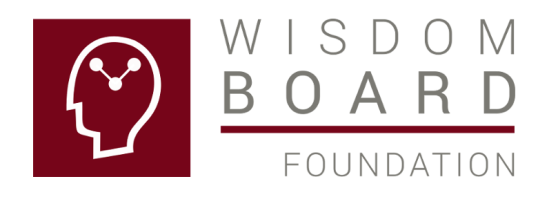 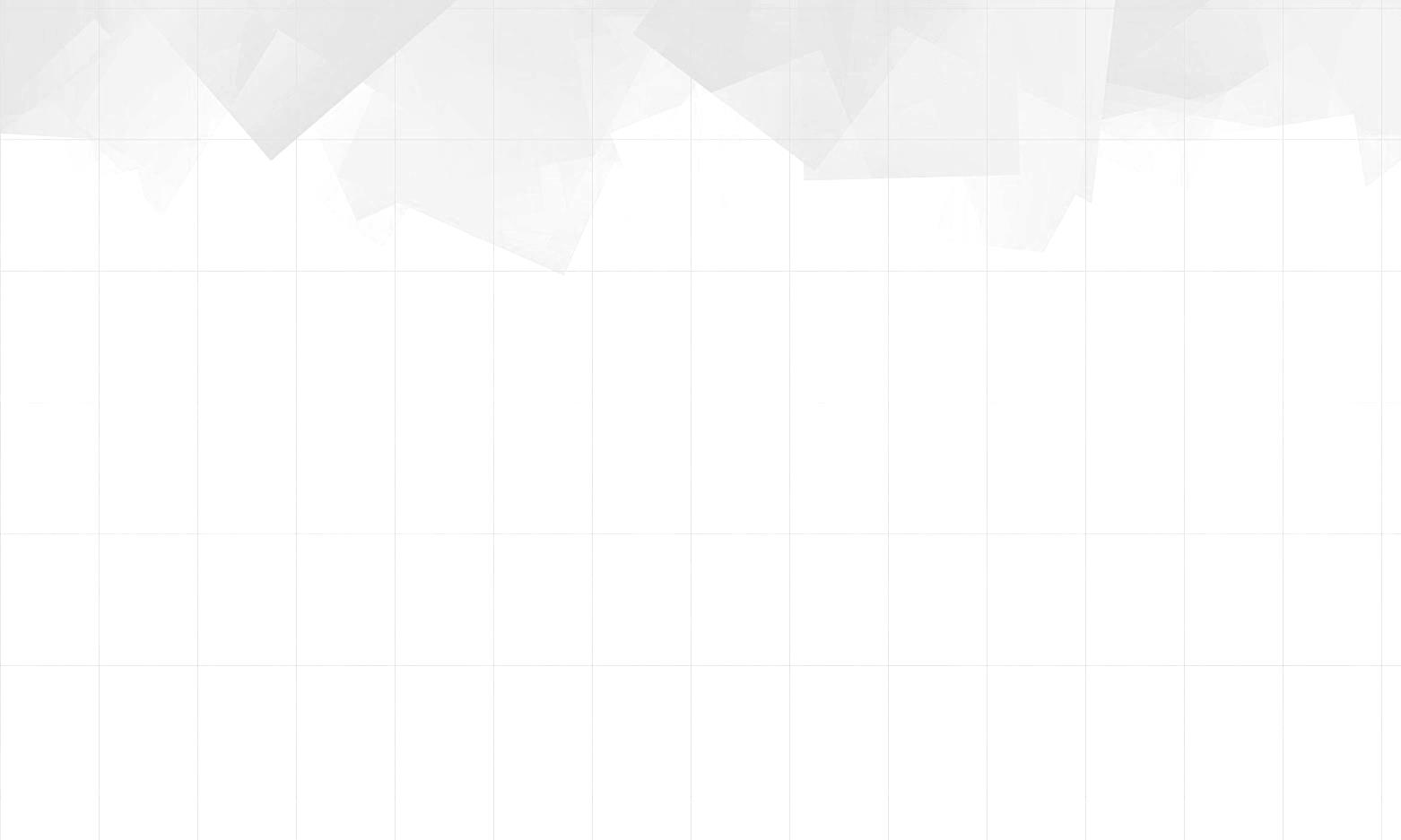 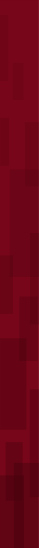 Einstein started the neural networks
In neural networks the reference is Einstein, who said: “ALL is energy and it is ALL there is. If you coincide with the frequency of the reality you are looking for, there is no other possibility but getting it. It can’t be other way. This is not philosophy, it is physics”.
An important conclusion is the personal attention and the excellency in the chain of value person-family-enterprise, like a suit made to order design.
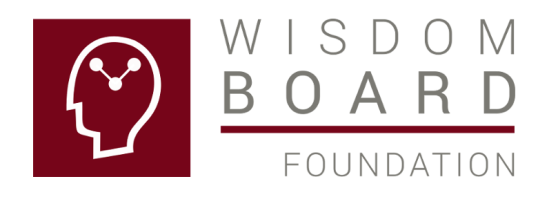